Ephesians 4
v.11 “And He gave some as apostles..etc”
v.12 “For the perfecting of the saints unto the work of the ministry, unto the building up of the Body of Christ”
v.13 “Until we all arrive …at a full-grown man, at the measure of the stature of the fullness of Christ”
v.15 “But holding to truth in love, we may grow up into Him in all things, who is the Head, Christ”
v.16 “Out from whom all the Body, being joined together and being knit together through every joint of the rich supply and through the operation in the measure of each one part, causes the growth of the Body unto the building up of itself in love”
“One day we will all pass away, and another generation will rise up. The next generation that we bring in must not be made up of three or five serving ones, but must be made up of the whole church serving. If one day the whole church rises up to do everything by itself, with the whole church preaching the gospel and the whole church edifying each other, that will be the day when the world will see the church doing a new thing on earth. Today the whole problem lies with you and me. We must help every brother and sister to serve and make everyone a priest of God. Some may have the flesh with them, but we still have to ask them to work. Some brothers say that what they have is so little that it would be better if they hid it. But we have to tell them that they cannot do this. It is an easy thing for the one-talented ones to hide what they have. Many brothers and sisters feel that since they make mistakes no matter how they work, they may as well not work at all. But we have to ask them to work. This is the way. Please believe my words. In the not-too-distant future such a church will appear. By that time men will see Philadelphia, the genuine brotherly love.”—CWWN Vol 57, ch 6
Vital Group for realizing the perfecting of the saints in Eph 4
THE PURPOSE—FOR THE INCREASE, THE PERFECTING, AND THE BUILDING UP OF THE CHURCH
“The purpose of the vital groups is the increase, perfecting, and building up of the Body of Christ (Acts 2:46-47; Eph. 4:12). The vital groups are to gain the increase, finish the perfecting, and complete the building.
Ephesians 4:12 speaks of the perfecting of the saints that each one may do the unique work of the ministry, that is, to build up the Body of Christ. This is the purpose of the vital move to have the groups.”—Fellowship concerning Urgent Need of VG
Christ


Gift                 Gift                 Gift


Saints             Saints             Saints
Christ

gave    gave    gave
Gift               Gift              Gift


Saints                   Saints              Saints
Christ

gave    gave    gave
Gift-----------Gift--------------Gift

perfect          perfect           perfect
Saints------------Saints-------------Saints
Christ

Gave    gave    gave
Gift----joined--Gift---joined--Gift

Perfect          perfect             perrfect
Saints--fitted----Saints---fitted----Saints
Christ

Gave    gave    gave
Gift----joined--Gift---joined--Gift

Perfect          perfect             perrfect
Gift----joined--Gift---joined--Gift

Perfect          perfect         perfect
Saints--fitted----Saints---fitted----Saints
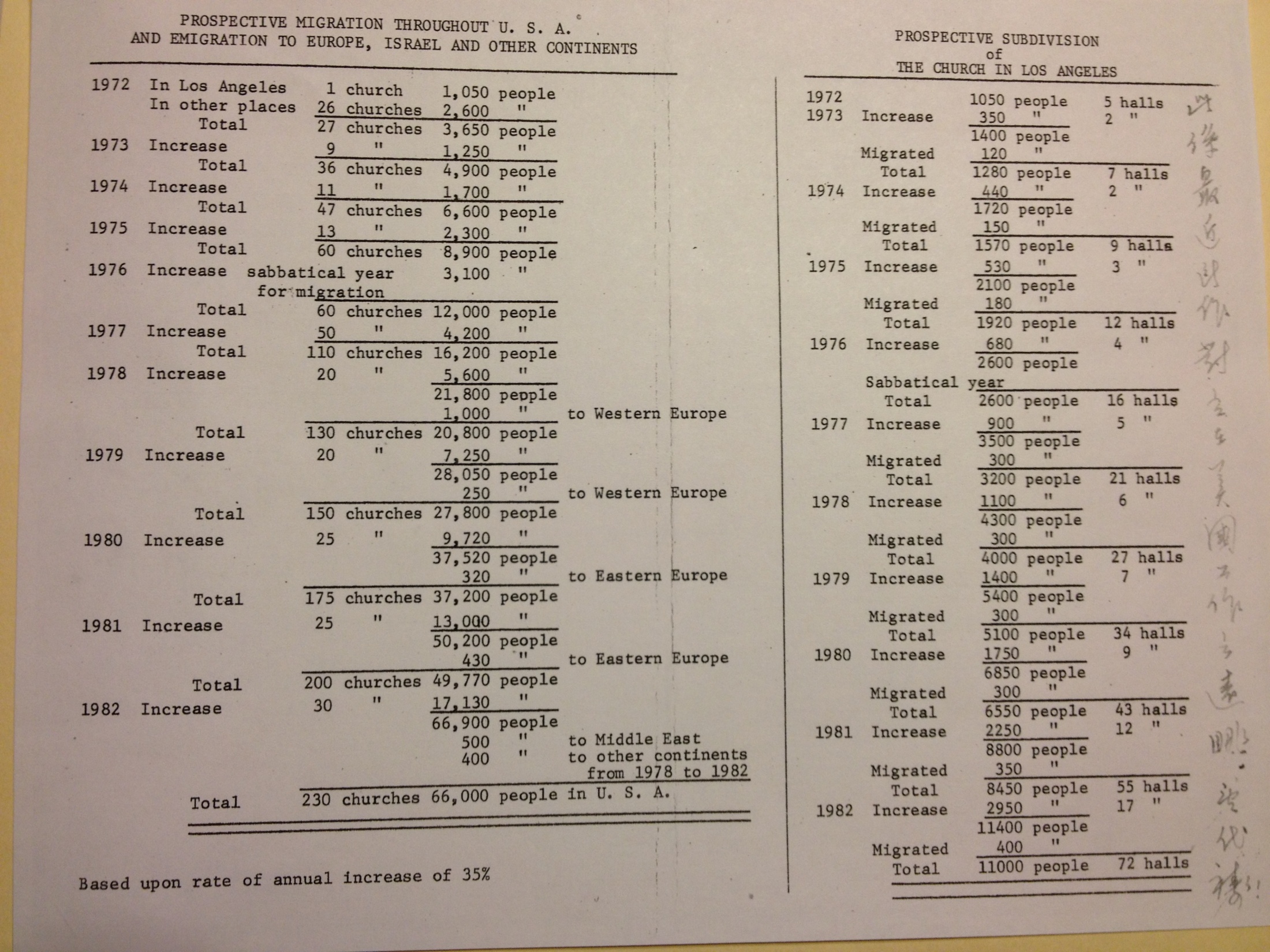 Rate of increase of human cell vs bacteria
Human cells: Granulocytes:eosinophils basophils, neutrophils:10 hours to 3 days;  Stomach lining cells: 2 days;  Sperm cells:2-3 days;  Colon cells:3-4 days;  Epithelia of small intestine:1 week or less;  Platelets:10 days;  Skin epidermal cells:2 - 4 weeks;  Lymphocytes:2 months - a year (highly variable);  Red blood cells:4 months;  Stomach lining cells:2 days;  Macrophages:months – years;  Endothelial cells:months – years;  Pancreas cells:1 year or more;  Bone Cells:25 - 30 years
Bacteria: every 20 minutes; 107 to 108 bacteria in about 12 hours.
Who are these brothers?
YOU!
“要你們的果子常存”
“That your fruit should remain”
John 15:16
第一年 First Year
第二年 Second Year
第三年 Third Year
第四年 Fourth Year
第五年 Fifth Year
1 人 				13人

+ 12 人